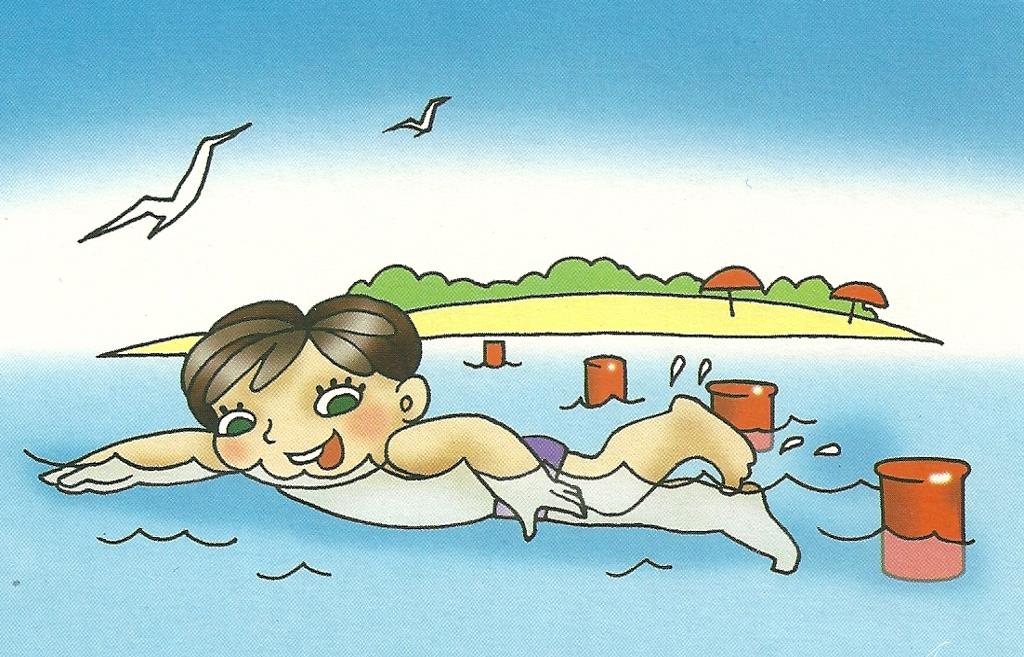 Региональный конкурс "Жить здорово!"
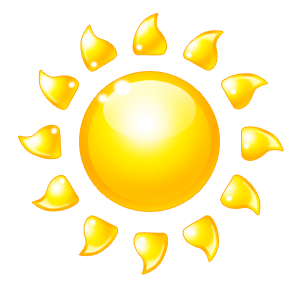 Правила безопасности на воде
Команда «Улыбка» МКОУ СОШ п. Прудовой
Помни, если ты идёшь купаться, речка может быть опасной!Пляж, дружочек, поищи, там вот безопасно!
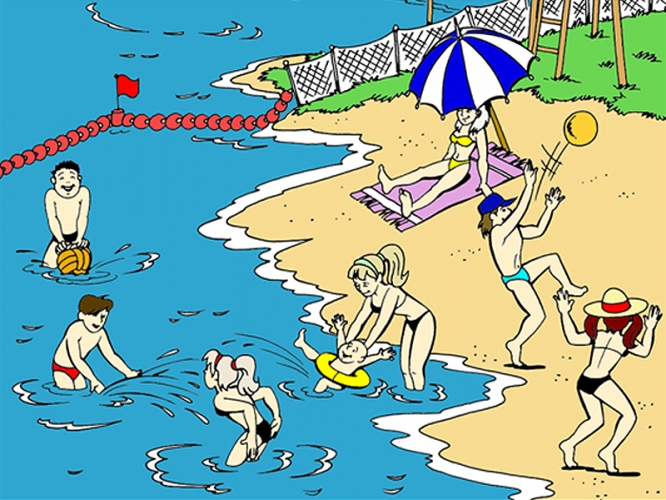 Прыгнуть с берега крутого даже не пытайся!
Где проверенное дно, там ныряй, купайся!
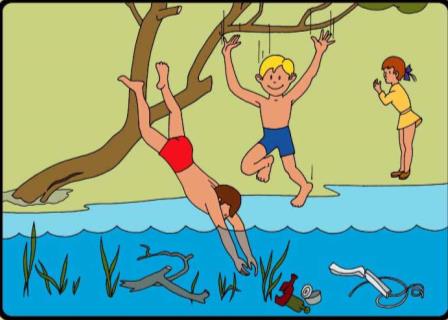 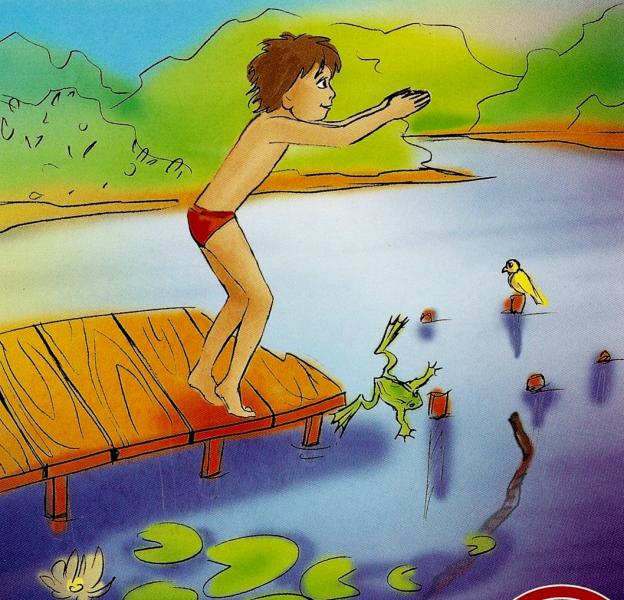 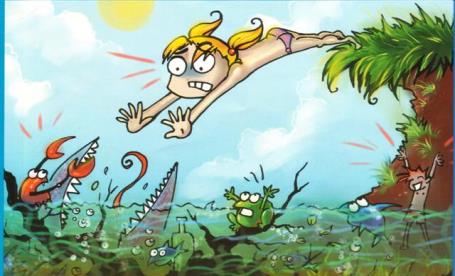 Использованные ресурсы
http://ivrbunjkovo.iv-edu.ru/pamjatka.html 
http://www.53119.edusite.ru/p37aa1.html 
http://school4nmsk.narod.ru/news/letenij_nakaz/2013-06-14-118 
http://www.schkola1zavod.ru/publ/novosti_objavlenija/novosti_objavlenija/sobljudenie_bezopasnosti_detej_i_podrostkov_v_letnij_period/3-1-0-
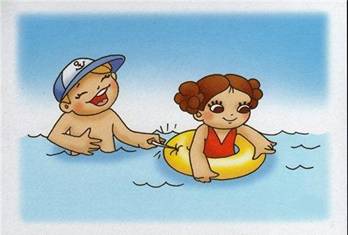